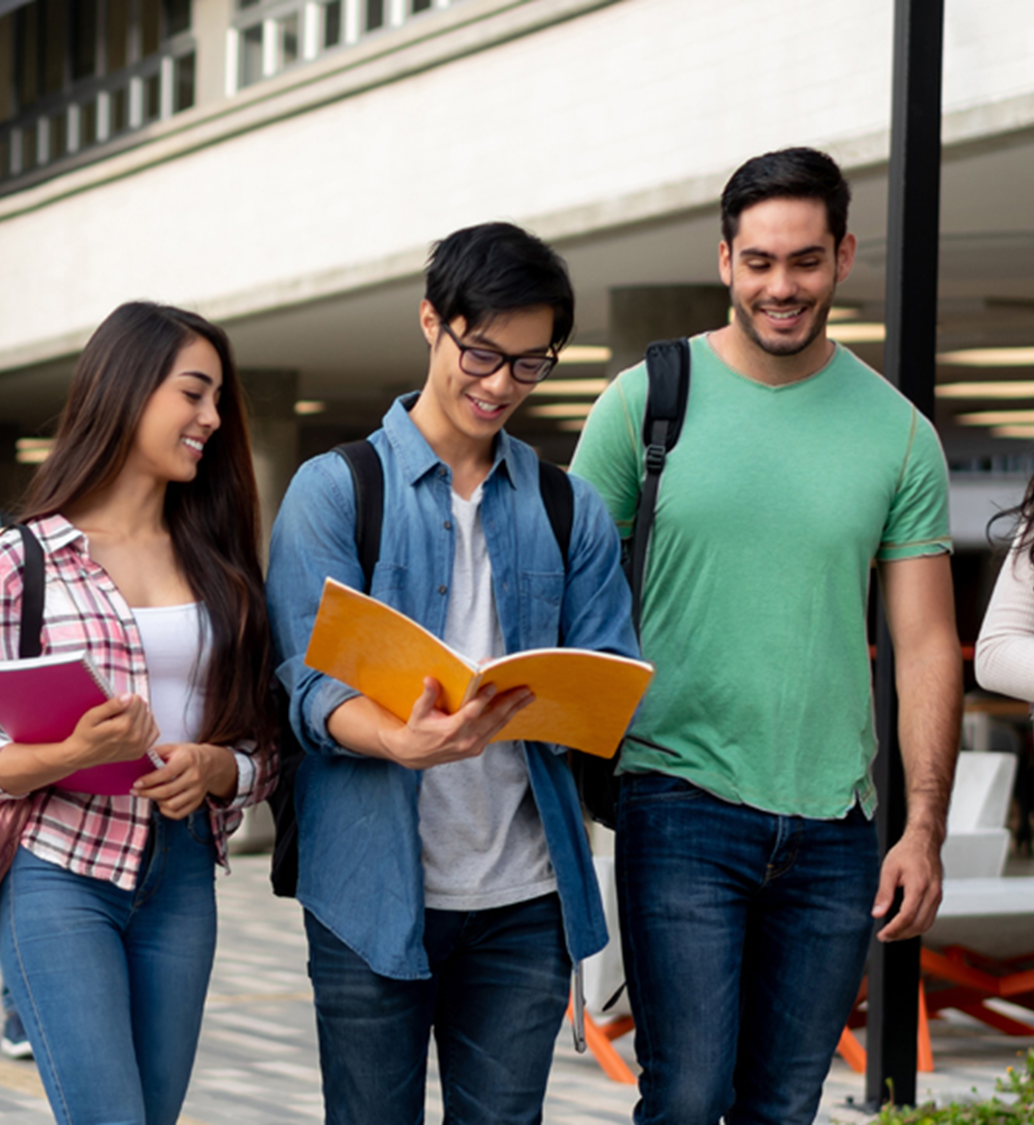 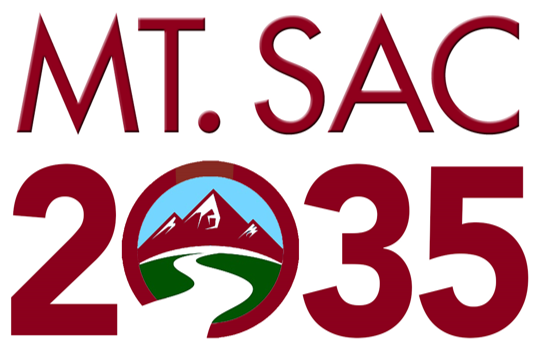 Spring 2025Joint Planning SummitMarch 21, 2025
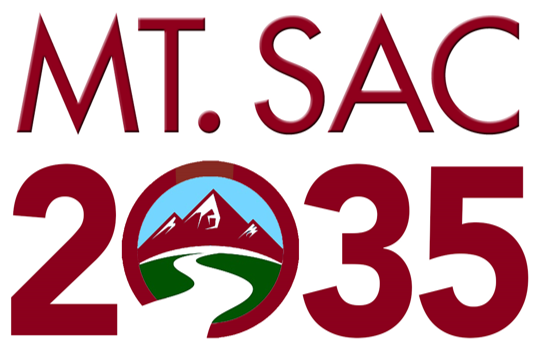 WELCOME

Dr. Martha Garcia
[Speaker Notes: Dr. Garcia]
Land Acknowledgement
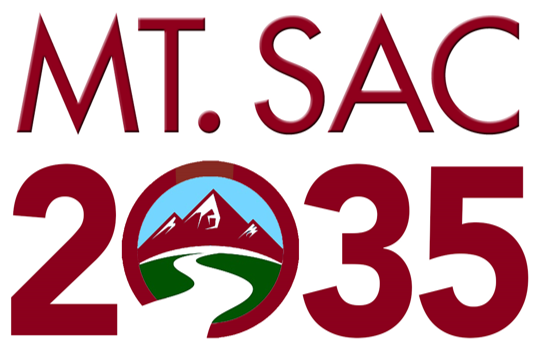 We at Mt. San Antonio College acknowledge that the land which we occupy is unceded ancestral territory of the Gabrielino-Tongva people, Indigenous to this region for thousands of years. 

We recognize the Gabrielino-Tongva people have suffered an immense loss of their people, culture, lands, water, and other natural resources due to the theft, murder, kidnapping, and enslavement. These injustices started with colonization, and most Indigenous people consider colonization a current and ongoing process. 

The Gabrielino-Tongva view this land as a source of healing, nourishment, and protection. 

As students, faculty, staff, and alumni of Mt. San Antonio College, we honor the Gabrielino-Tongva by acknowledging their legacy and current lived experiences. 

We recognize this land acknowledgement as an opportunity for Mt. SAC to advocate for Indigenous students through support of the First Peoples Native Center and continued learning and shared knowledge for Native American and Indigenous peoples.
SOURCE: Mt. SAC Associated Students Labor Acknowledgement
[Speaker Notes: Primavera & Tash]
Life and Labor Acknowledgement
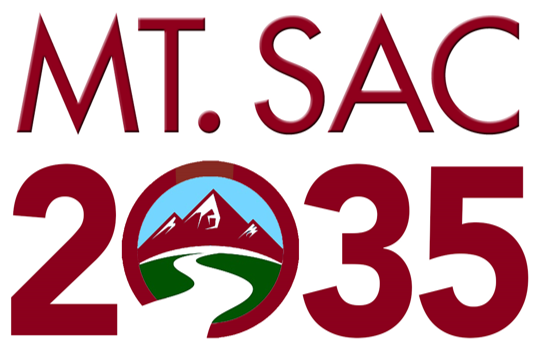 As all of our liberations are tied together, and so is our history, we also acknowledge that this country was built up from the free, enslaved labor of Black people, and we honor the legacy of the African diaspora.  We pay respects to Black life, knowledge and skills stolen due to violence and White supremacy.   

We also share grief, hold space, and stand in solidarity with our Asian Pacific Islander Desi American (AAPIDA) and LGBTQ+ communities. We condemn not only repeated acts of violence endured by vulnerable members of intersecting communities and the pervasive discrimination and stereotyping that attacked one’s humanity. 
 
We shall not forget the oppression faced by Black, Indigenous, and People of Colors (BIPOC) and individuals who face multifaceted threats to their existence based on gender identity, sexual orientation, or religious affiliations. With this Land, Labor, and Community acknowledgement, we also recognize a duty to give honor through our work and continue to stand up for racial and social justice every day.  Please join us in a moment of silence and a collective breath.
SOURCE: Mt. SAC Associated Students Labor Acknowledgement
[Speaker Notes: Primavera & Tash]
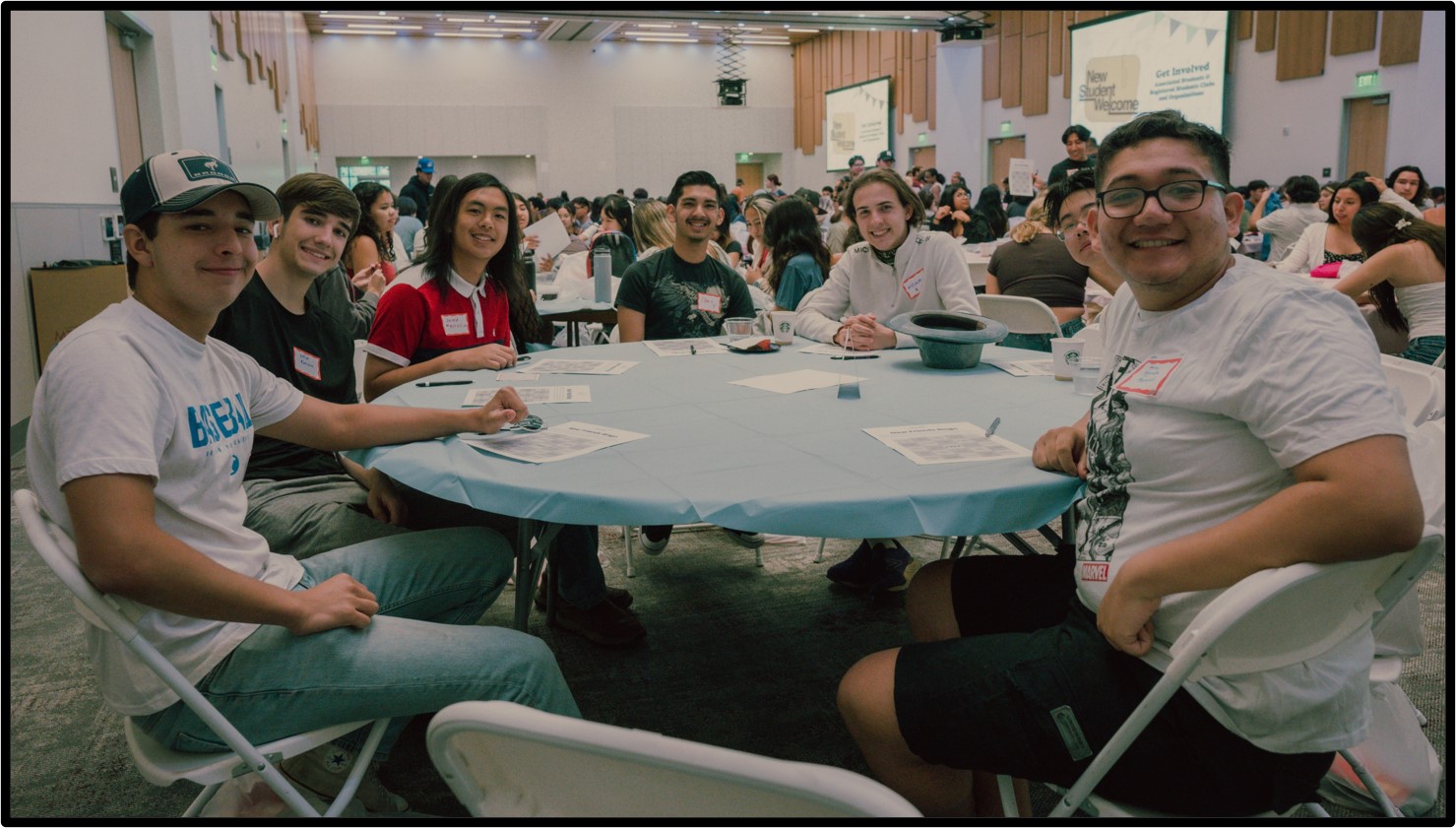 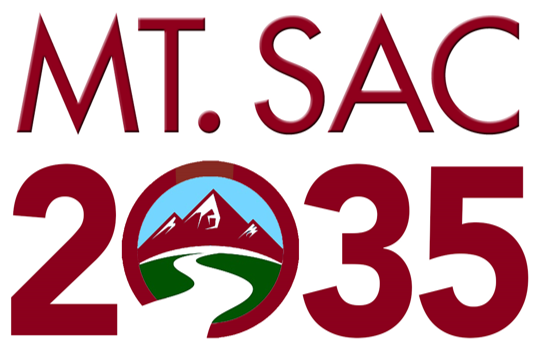 TABLE ACTIVITY
[Speaker Notes: David]
Purpose of an Educational and Facilities Comprehensive Plan
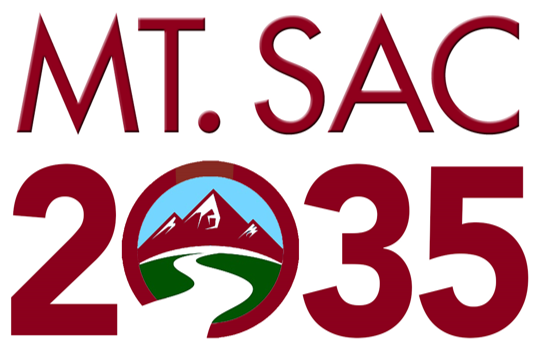 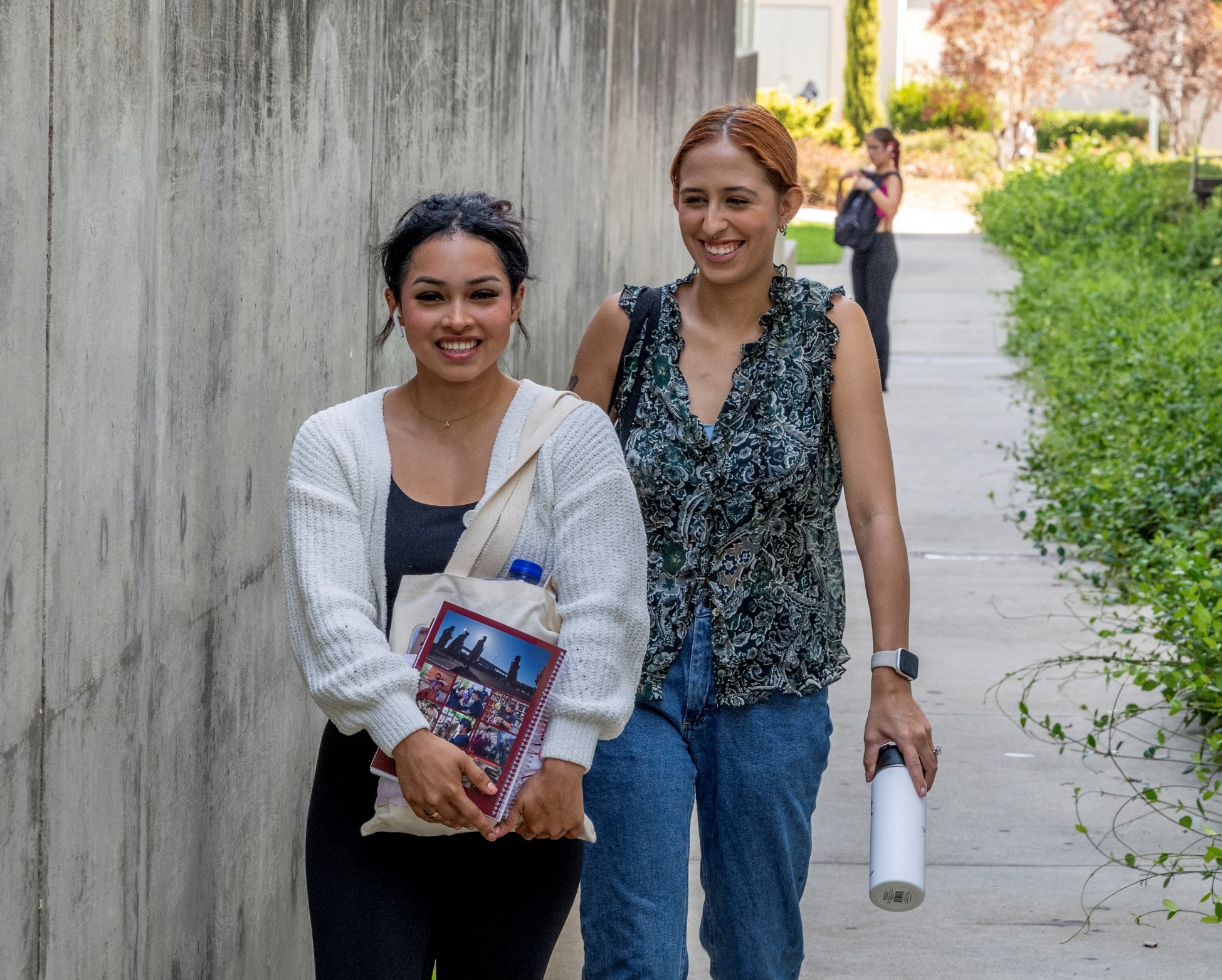 To ensure that the College will continue to meet its mission by answering two questions:
How will our communities change in the next 10 years?
How can our programs, services, and facilities prepare to meet these changes?
[Speaker Notes: Lianne]
Mt. SAC Integrated Planning
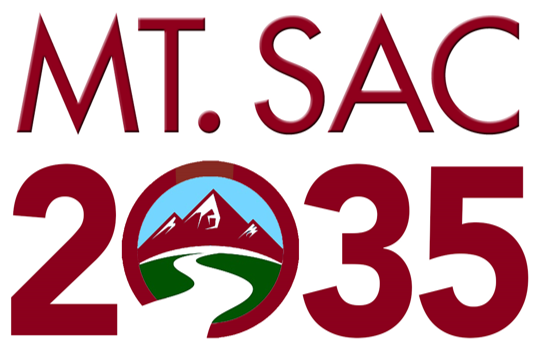 Mt. SAC 2035 will serve as the foundation for integrated planning processes and cycles of continuous quality improvement. It is accomplished through Mt. SAC’s participatory governance, implementation of focused plans, and the work of College units.
The College aspiration for the future
Vision
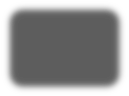 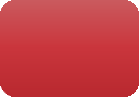 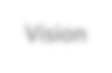 Mission
The College purpose
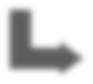 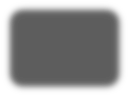 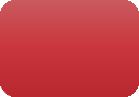 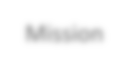 Core Values
Enduring beliefs and principles that individuals of the College hold in common and endeavor to put into action
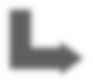 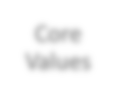 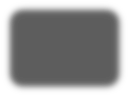 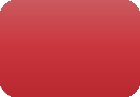 The foundation of integrated planning. Gives direction to accomplish the Mission and means to assess progress toward that goal
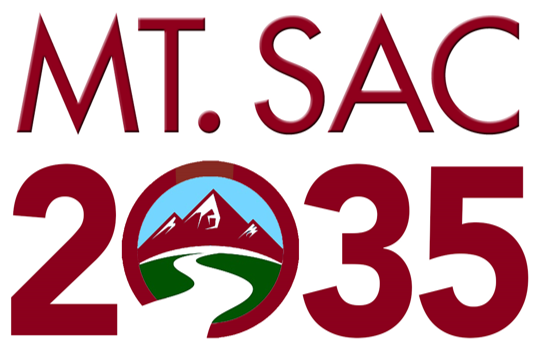 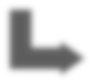 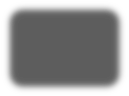 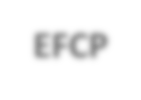 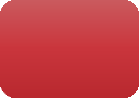 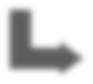 Focused Plans
Guide specialized work of the College in alignment with Mt. SAC 2035
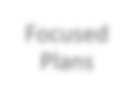 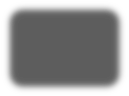 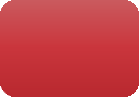 Elements of student achievement used to evaluate how well the College is fulfilling the Mission
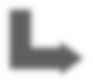 ISS
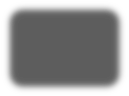 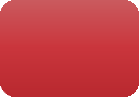 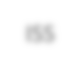 Planning process used to assess unit progress in support of student learning and the mission
Program Review
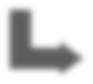 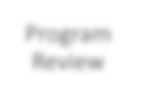 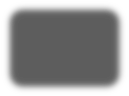 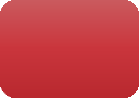 [Speaker Notes: Lianne]
Overview: Plan Approach
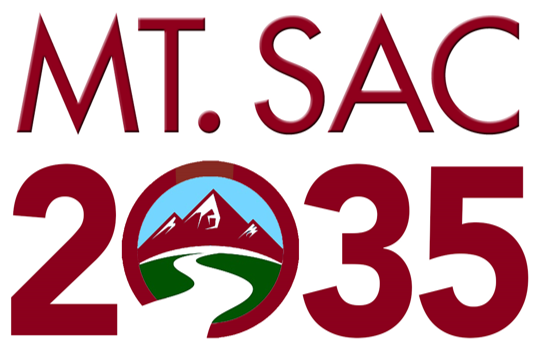 [Speaker Notes: Lianne]
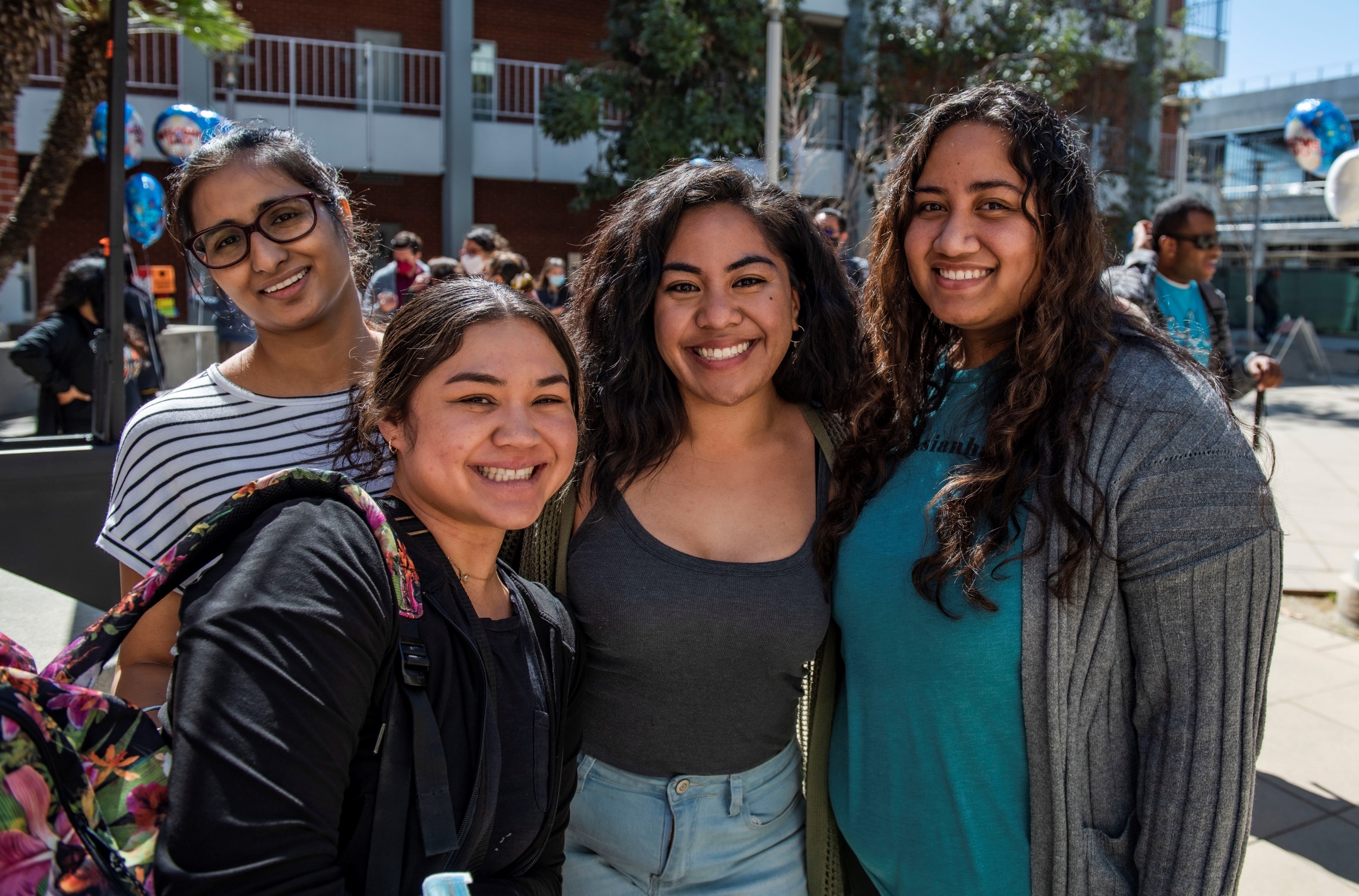 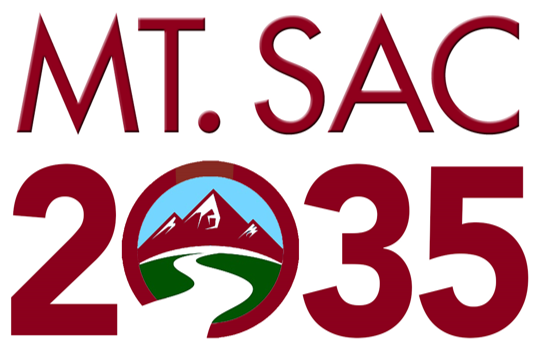 EQUITY-MINDED
& 
HEALING-CENTERED
[Speaker Notes: Tania 
shift from a facilities focus, to a lens of starting with students]
Our Common Purpose: Equitable Student Success
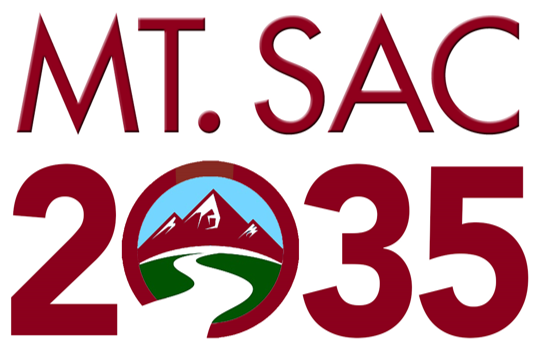 Chancellors Office
“We want to reaffirm that California’s community colleges remain steadfast in our mission: every student belongs here, and their privacy and well-being are our priority.”

ASCCC President’s March Update
“It is imperative that we all work to welcome and support students in our teaching, counseling, library, and campus spaces, continue work to use culturally affirming practices, and acknowledge historical and lived experiences of diverse populations.”
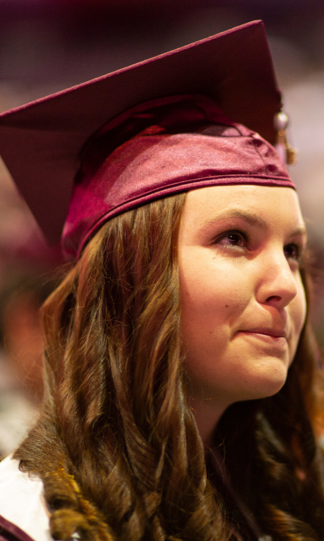 [Speaker Notes: Tania]
Defining Equity and Equity-Minded Planning Principles
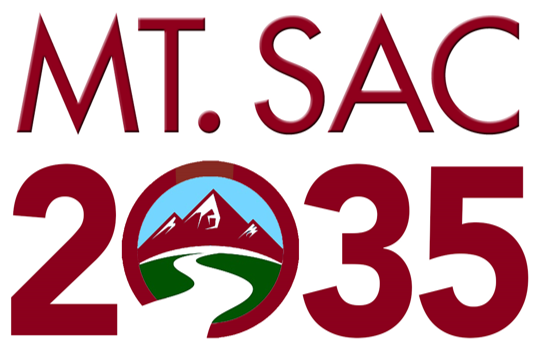 DEFINING STUDENT EQUITY
Equity means Mt. SAC provides every student with a college experience that gives them the conditions to develop their full academic and social potential.
PRINCIPLES FOR A PLANNING PROCESS TO QUALIFY AS EQUITY-MINDED
Engages historically and currently underrepresented students where they are, empowering them with identifying problems, imagining futures, and making decisions.
Actively confronts inequities present in student experiences and outcomes, policy and practices, and neighborhoods.
DEFINING STUDENT INEQUITY
Inequity means student groups are significantly more likely have adverse experiences and outcomes based on racial, cultural, economic, and social factors, including less funding and learning environments that are less innovative and culturally unresponsive.
[Speaker Notes: Tania]
Defining Healing-Centered Principles
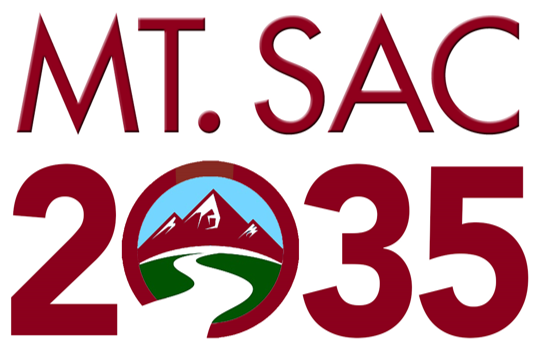 PRINCIPLES FOR A PLANNING PROCESS TO QUALIFY AS HEALING-CENTERED
Healing-centered planning recognizes the assets of students from disproportionately impacted groups and prioritizes their success in institutional goal-setting and decision-making
DEFINING HEALING-CENTERED
Healing Centered Engagement is an asset-based and culturally-rooted approach to healing and well-being for people of color. 

The term was coined by Dr. Shawn Ginwright in 2018, and is based on more than 30 years of research and practice.
[Speaker Notes: Tania]
Equity-Minded and Healing-Centered Planning
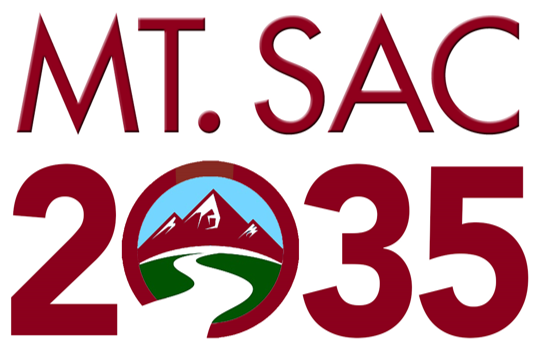 [Speaker Notes: Tania]
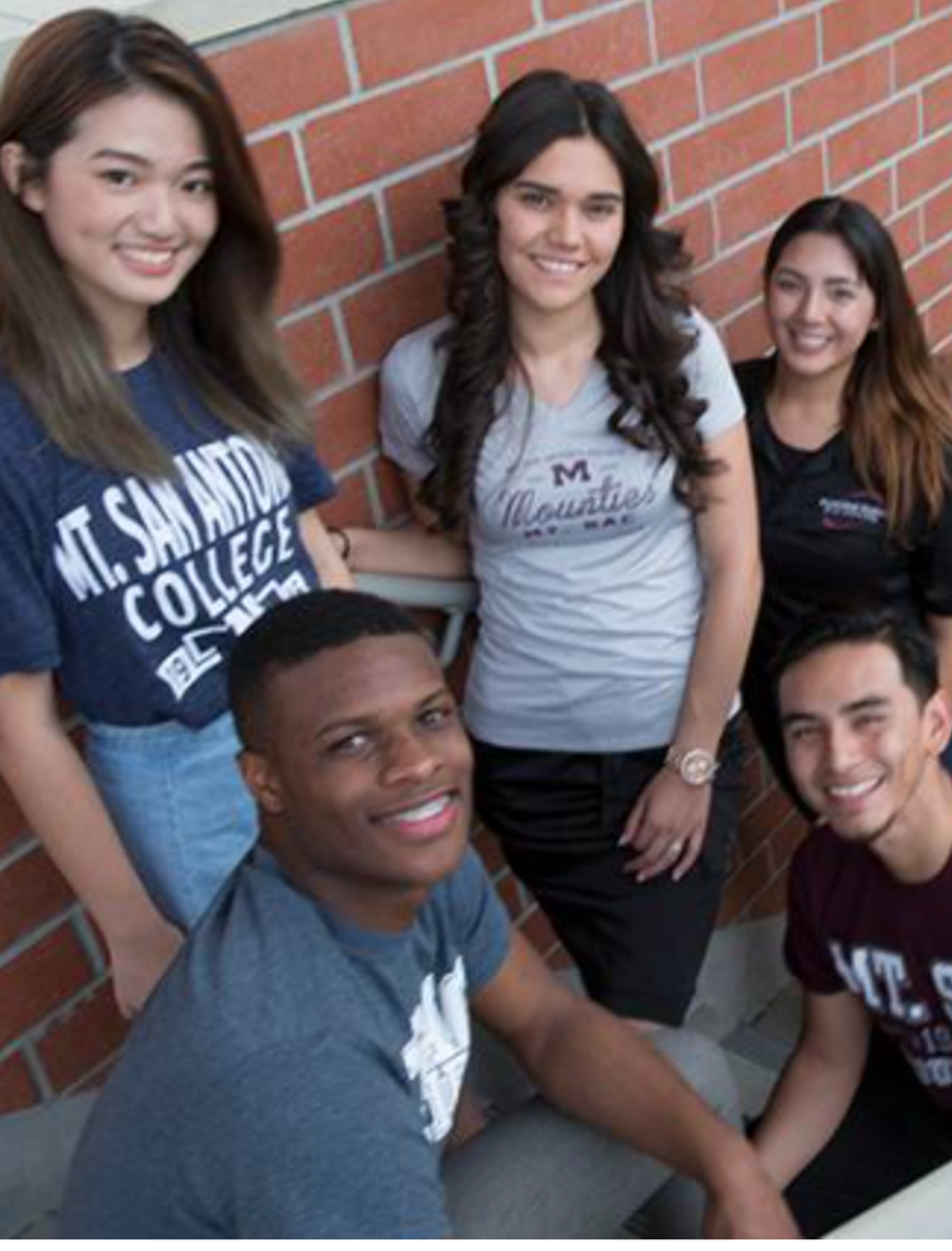 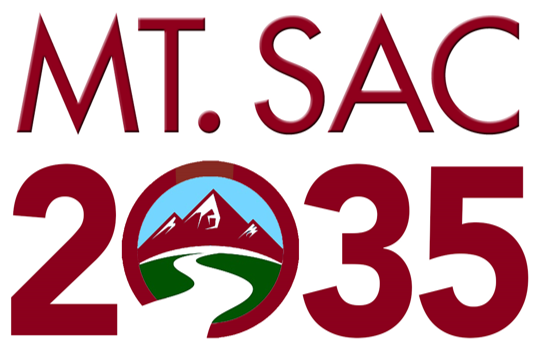 PROCESS AND TIMELINE
[Speaker Notes: Yvette]
Phases of Equity-Minded Healing-Centered Planning
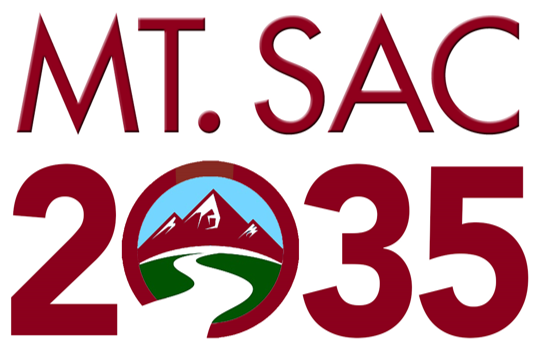 Listen
Uncover
Design
Decide
Listen to understand what is and is not working well for historically underserved students.
Decisions are informed by diverse people and perspectives.
Uncover the underlying conditions of inequities in student experiences and outcomes.
Decisions address predictable and systemic harm to students from underserved communities.
Co-design the plan to serve students’ needs and aspirations.
Decide how to deliver the plan within the available resources.
Decisions directly address underlying conditions and are based on supporting evidence.
Decision-makers commit to actively disrupting harm and are held accountable for outcomes.
Providing students with decision-making power throughout the process.
[Speaker Notes: Yvette
We are in Design Phase]
Layered, Equity-Minded Approach
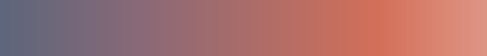 LISTEN: Qualitative
Campus Open-Engagement Sessions
Student Listening Sessions
Faculty, Staff, & Management Listening Sessions
Trustee Engagement Session
Conditions for Success Survey: Employees &  Students
Community Listening Sessions
Community
Sessions
Campus Sessions
Conditions 
for 
Success Survey
Student 
Listening 
Sessions
Employee
 Listening 
Sessions
Trustee 
Engagement
LISTEN: Qualitative
[Speaker Notes: Yvette

Thank RIE – ask to stand and be recognized for their expertise and support.  They have been an important partner in this data-driven process
7 weeks worth of qualitative data team analysis between RIE and our partners]
Layered, Equity-Minded Approach
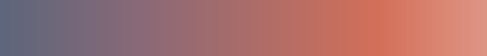 UNCOVER: Qualitative + Quantitative
LISTEN: Qualitative
External: census, labor market
College Success Metrics
Student Bridging Session
Facilities
Building Age
Facility Condition Index
Space Inventory
Room Utilization
Campus Open-Engagement Sessions
Student Listening Sessions
Faculty, Staff, & Management Listening Sessions
Trustee Engagement Session
Conditions for Success Survey: Employees &  Students
Community Sessions
Student Bridging Session
External Regional Data
Facilities Data
College Success Metrics
UNCOVER: Qualitative + Quantitative
Community
Sessions
Campus Sessions
Conditions 
for 
Success Survey
Student 
Listening 
Sessions
Employee
 Listening 
Sessions
Trustee 
Engagement
LISTEN: Qualitative
[Speaker Notes: Yvette

Qualitative and quantitative data analysis during this time]
Layered, Equity-Minded Approach
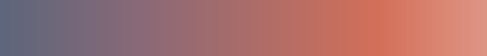 Joint Planning: 
Areas of Focus
Priority Goals
Strategic
Priorities 
Survey
UNCOVER: Qualitative + Quantitative
LISTEN: Qualitative
DESIGN: Qualitative + Quantitative
DESIGN: Qualitative + Quantitative
External: census, labor market
College Success Metrics
Student Bridging Session
Facilities
Building Age
Facility Condition Index
Space Inventory
Room Utilization
Campus Open-Engagement Sessions
Student Listening Sessions
Faculty, Staff, & Management Listening Sessions
Trustee Engagement Session
Conditions for Success Survey: Employees &  Students
Community Sessions
Strategic Priorities Survey (Employees and Students)
Spring Joint Planning: Areas of Focus and Priority Goals
Student Bridging Session
External Regional Data
Facilities Data
College Success Metrics
UNCOVER: Qualitative + Quantitative
Community
Sessions
Campus Sessions
Conditions 
for 
Success Survey
Student 
Listening 
Sessions
Employee
 Listening 
Sessions
Trustee 
Engagement
LISTEN: Qualitative
[Speaker Notes: Yvette
Strategic Priorities Survey closed on 3-10-25 with over 1500 responses from students and employees. That data is currently being analyzed, results are not shared here today.]
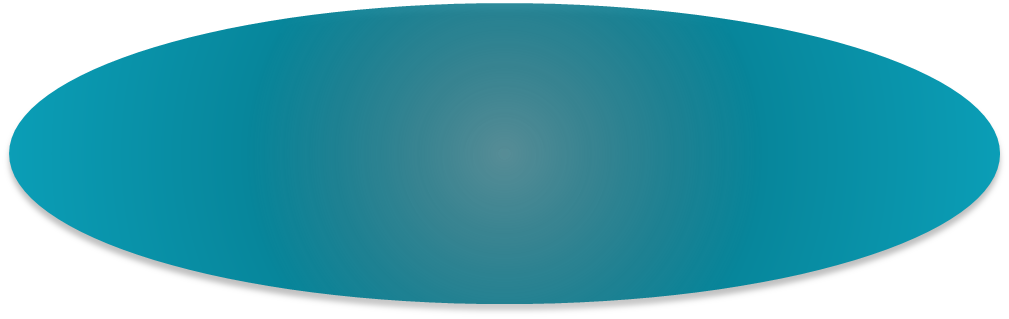 DECIDE: 
Institutional Goals & Commitments, Facilities Decision- making Rubric
Layered, Equity-Minded Approach
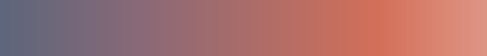 Joint Planning: 
Areas of Focus
Priority Goals
Strategic
Priorities 
Survey
UNCOVER: Qualitative + Quantitative
LISTEN: Qualitative
DESIGN: Qualitative + Quantitative
DESIGN: Qualitative + Quantitative
External: census, labor market
College Success Metrics
Student Bridging Session
Facilities
Building Age
Facility Condition Index
Space Inventory
Room Utilization
Campus Open-Engagement Sessions
Student Listening Sessions
Faculty, Staff, & Management Listening Sessions
Trustee Engagement Session
Conditions for Success Survey: Employees &  Students
Community Sessions
Strategic Priorities Survey (Employees and Students)
Spring Joint Planning: Areas of Focus and Priority Goals
Student Bridging Session
External Regional Data
Facilities Data
College Success Metrics
UNCOVER: Qualitative + Quantitative
Community 
Sessions
Campus Sessions
Conditions 
for 
Success Survey
Student 
Listening 
Sessions
Employee
 Listening 
Sessions
Trustee 
Engagement
LISTEN: Qualitative
[Speaker Notes: Yvette
Board of Trustees will decide on 6-25-25]
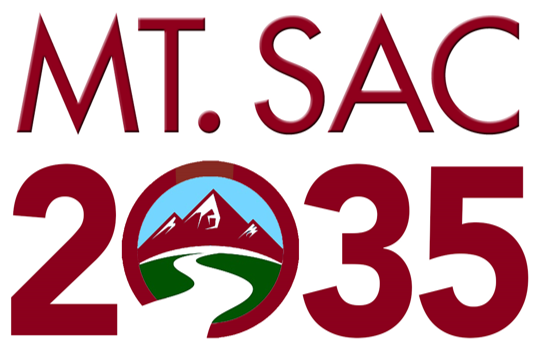 Equity By Design Principle
Enacting equity requires a continual process of learning, disaggregating data, and questioning assumptions about relevance and effectiveness.
[Speaker Notes: Tania
Data-Driven process, questioning our assumptions]
Employee Listening Sessions: Student Needs Themes
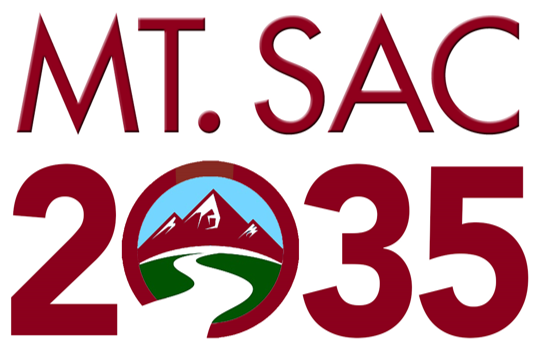 16 Sessions
113 Participants
5 Themes
Clear and Efficient Processes 
Simplified systems for enrollment, registration, and personalized assistance.
Effective Communication 
Timely, clear communication to keep students informed and engaged.
Campus Facilities and Safety 
Safe, well-maintained spaces that support students' focus and security.
Tailored Student Support 
Customized services to address diverse student needs (e.g., academic, personal, and financial).
Environments of Safety and Belonging 
Fostering trust, empathy, and inclusivity for student well-being and success.
[Speaker Notes: Tania
What we’ve learned]
3 Community Listening Sessions
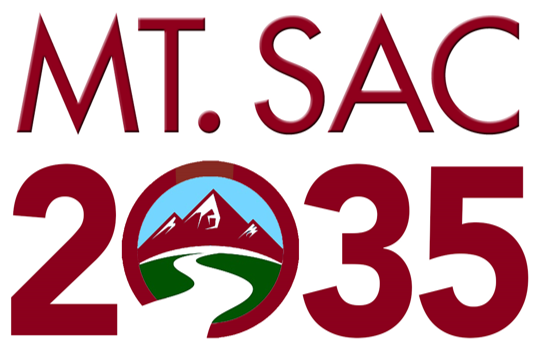 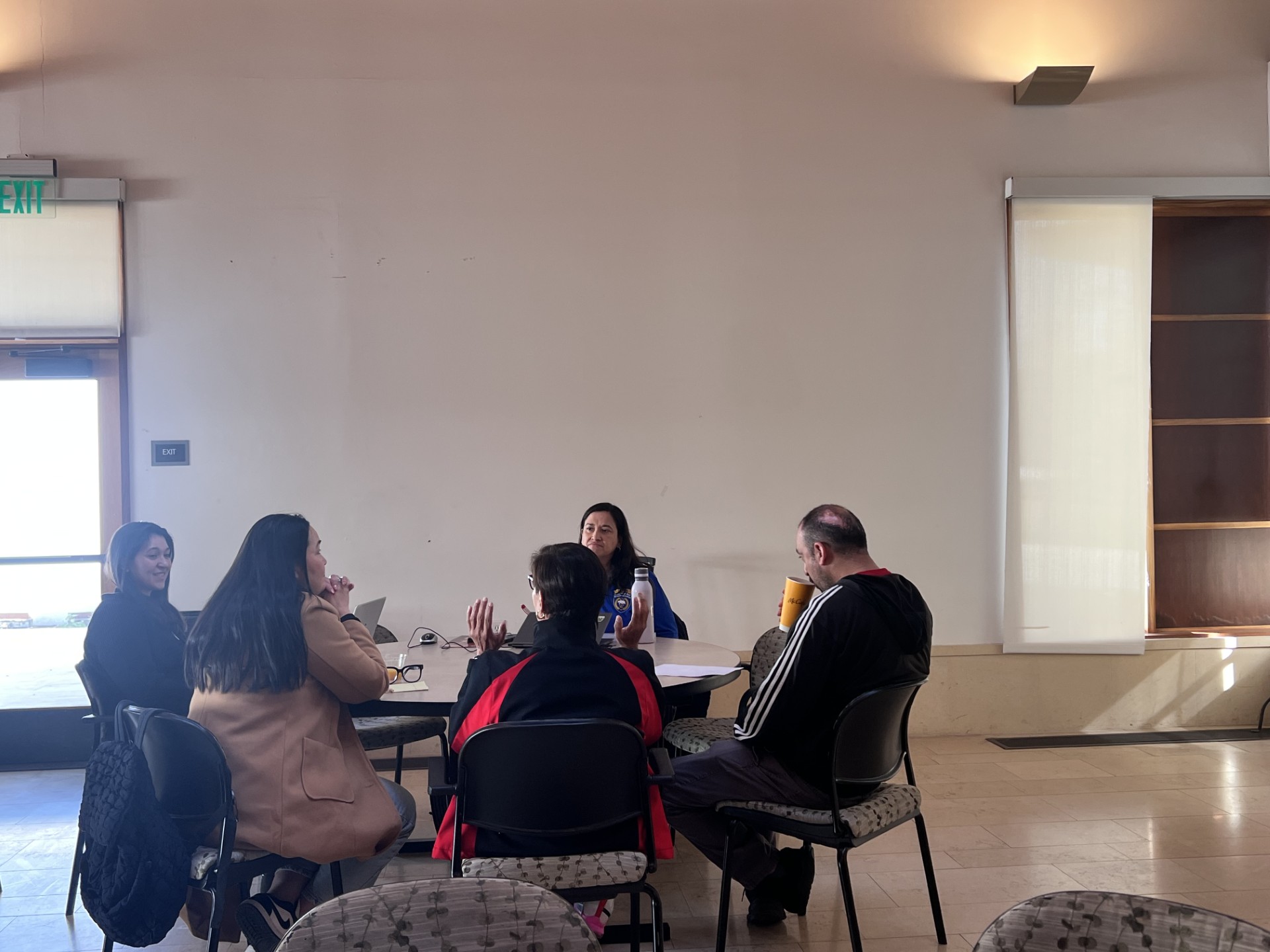 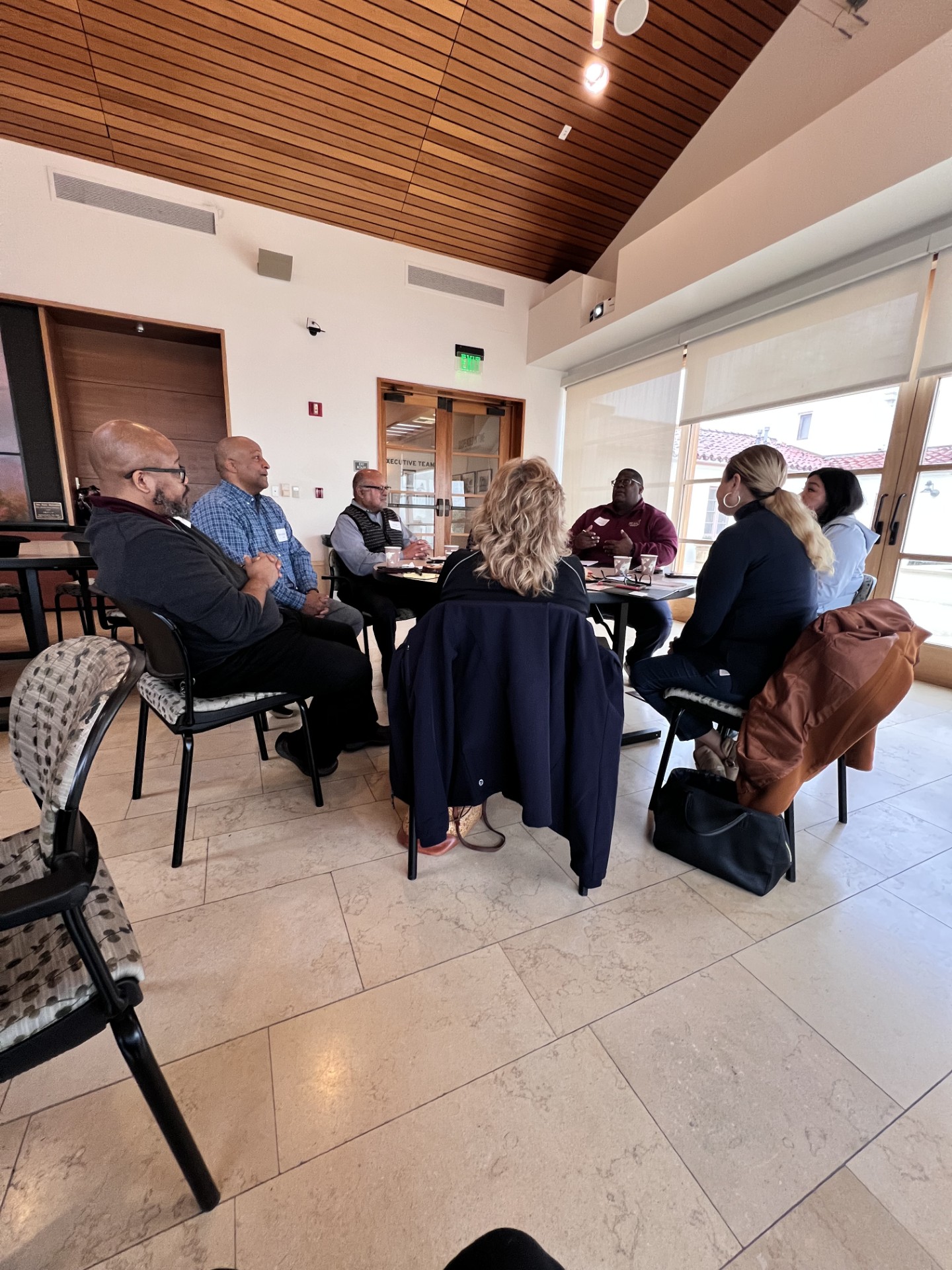 Workforce Partners

East San Gabriel Valley AJCC-MCS
ISACA
Latino & Latina Roundtable, PJP
Primerica
Regional Chamber of Commerce
Educational & Parent Partners

Bonita USD
Baldwin Park USD
Cal Poly Pomona
Charter Oak USD
Hacienda La Puente USD
Pomona USD
Rowland USD
Walnut Valley USD
West Covina USD
[Speaker Notes: Tania]
Community Listening Session Themes
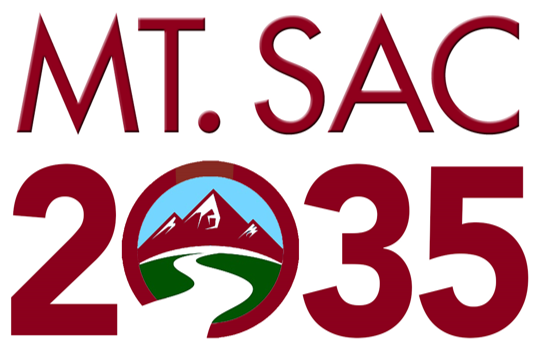 Communication
Clear information on programs, support services, and community resources to improve communication between Mt. SAC and stakeholders.
Career and College Counseling
Guidance on pathways to workforce certificates, ensuring a clear transition to a career or advanced degree.
Connecting Early
Connect with students before high school to make their education more meaningful and prepare them for future opportunities.
Collaboration
Building strong partnerships between schools, families, and the workforce is key to student success and fundamental to community growth.
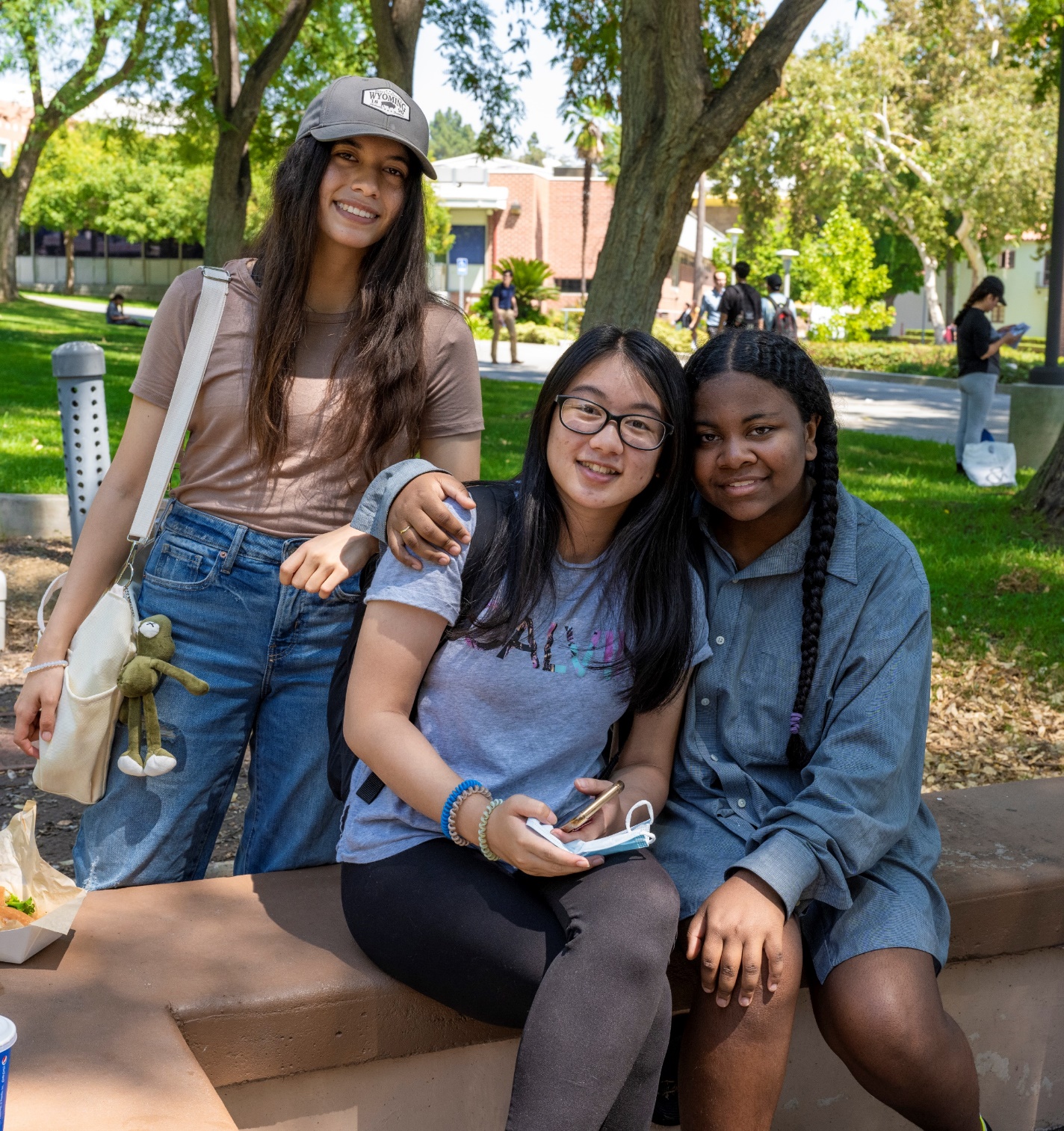 [Speaker Notes: Tania
Alignment with Employee identified student needs]
Student Co-Creation in Planning
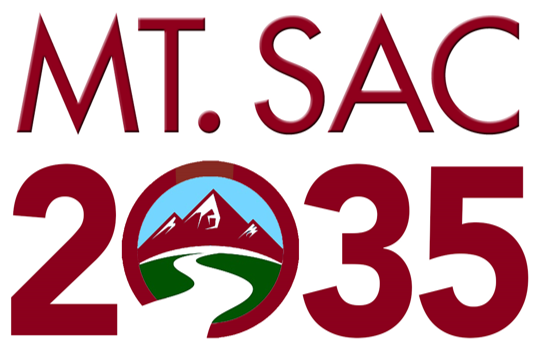 [Speaker Notes: Tania

Affinity Groups
Noncredit (ESL, ABE, Short-term Vocational, Older Adults, Adults with Disabilities)
Collegewide (DHH, Rising Scholars, El Centro, ARISE, Pride Center, Basic Needs, Center for Black Culture  and Student Success, EOPS, Foster Youth, First Peoples Native Center, ACCESS, , CARE, CalWORKS, Parent Scholars, Student Athletes)

Ask Task Force Members to stand and be recognized
Online student survey in the fall
6 students are here today to tell you more about the Bridging experience]
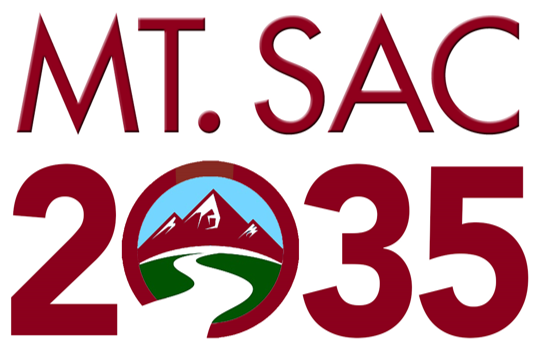 STUDENT PANEL
[Speaker Notes: Anton]
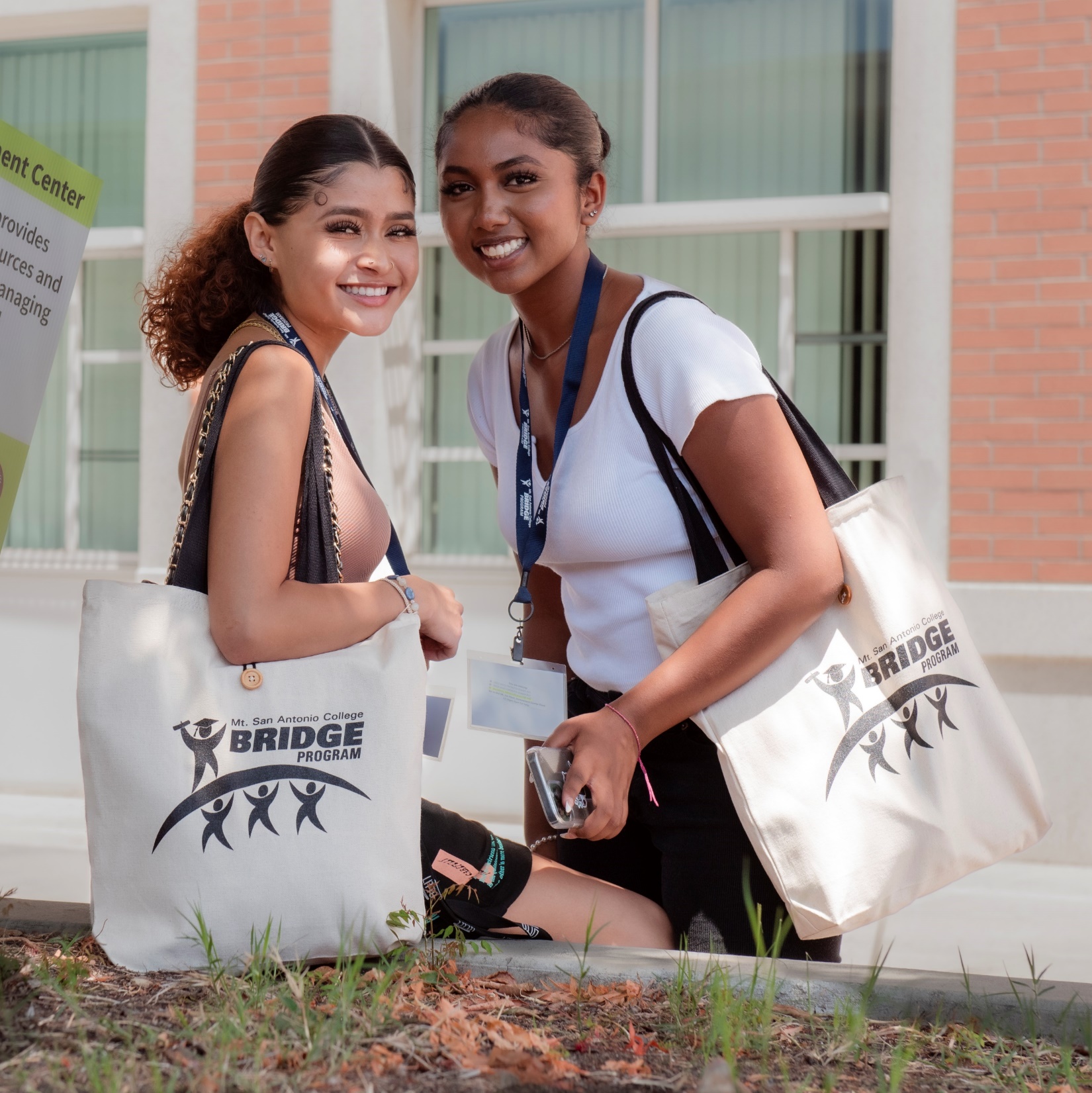 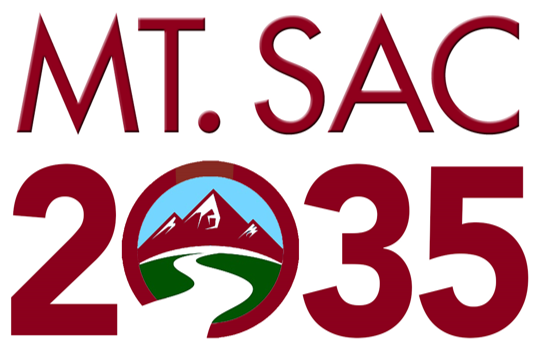 PLANNING FRAMEWORK
[Speaker Notes: Lianne]
Layered, Equity-Minded Approach
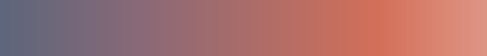 Joint Planning: 
Areas of Focus
Priority Goals
Strategic
Priorities 
Survey
UNCOVER: Qualitative + Quantitative
LISTEN: Qualitative
DESIGN: Qualitative + Quantitative
DESIGN: Qualitative + Quantitative
External: census, labor market
College Success Metrics
Student Bridging Session
Facilities
Building Age
Facility Condition Index
Space Inventory
Room Utilization
Campus Open-Engagement Sessions
Student Listening Sessions
Faculty, Staff, & Management Listening Sessions
Trustee Engagement Session
Conditions for Success Survey: Employees &  Students
Community Sessions
Strategic Priorities Survey (Employees and Students)
Spring Joint Planning: Areas of Focus and Priority Goals
Student Bridging Session
External Regional Data
Facilities Data
College Success Metrics
UNCOVER: Qualitative + Quantitative
Community
Sessions
Campus Sessions
Conditions 
for 
Success Survey
Student 
Listening 
Sessions
Employee
 Listening 
Sessions
Trustee 
Engagement
LISTEN: Qualitative
[Speaker Notes: Lianne]
Strategic Priorities Survey Results Overview
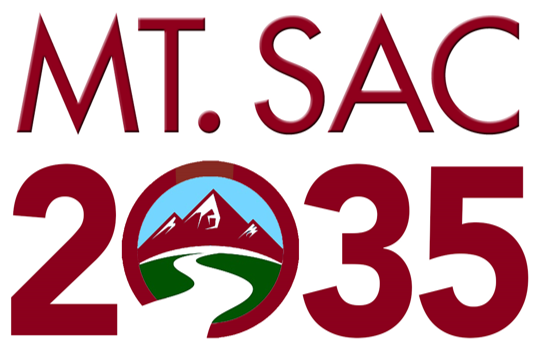 SCE Student Survey: 977 Responses
General Survey: 530 Responses
Largest % Respondents:
By Ethnicity
Asian  67%
Hispanic/Latino  20%
By Age
40-49  30%
50+      24%

Respondents by Gender:
Female   65%
Male   28%
Prefer not to say   .81%
Blank   6%
Next Step: Triangulation of other data collected, and inquiries completed.
[Speaker Notes: Lianne
We are in the design phase.]
Mt. SAC 2035 Planning Framework
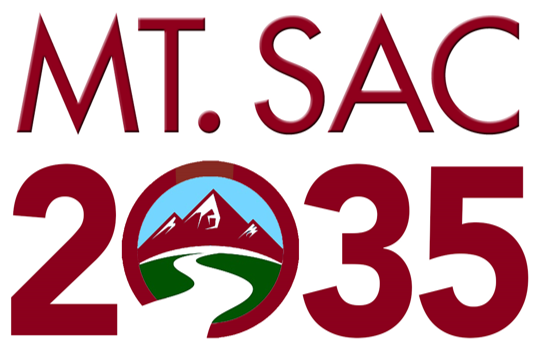 Mt. SAC MISSION
CONDITIONS FOR SUCCESS
INSTITUTIONAL GOALS + COMMITMENTS
ACCOMPLISHED THROUGH PLANS AND RESOURCE ALLOCATION
VISION 2030
DECISION-MAKING RUBRIC 
GUIDE FOR FACILITIES IMPROVEMENTS
[Speaker Notes: Lianne]
What this Plan is NOT
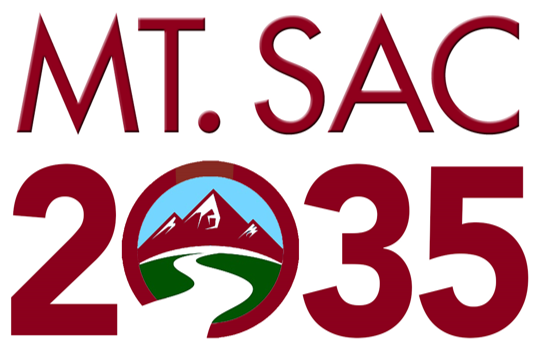 [Speaker Notes: Lianne]
03
02
01
Vision 2030
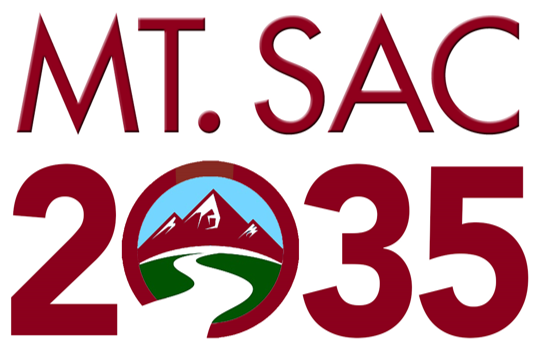 Socio-economic mobility, closing equity gaps, and expanding access to higher education for underserved students through 3 GOALS:
Equity in Support
Equity in Access
Equity in Success
Partnering with systems, agencies, 
and community organizations to provide the necessary academic, financial, and social supports.
Ensuring the academic and career success of all students.
Expanding opportunities for all Californians to participate in higher education.
[Speaker Notes: Lianne]
Mt. SAC 2035 Planning Framework
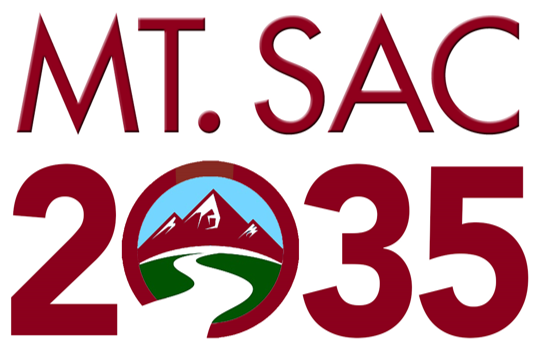 Mt. SAC MISSION
CONDITIONS FOR SUCCESS
VISION 2030
[Speaker Notes: Lianne]
Student Co-Creation in Planning
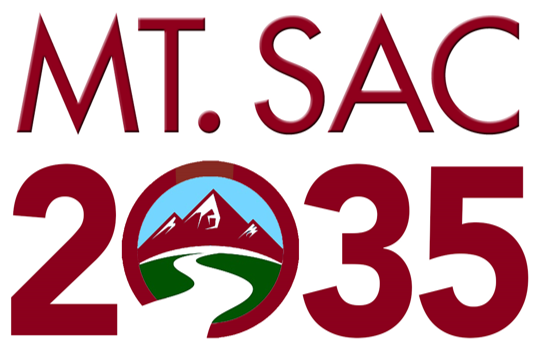 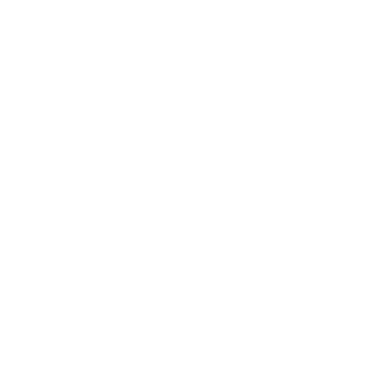 Welcoming, Inclusive, Safe, Supportive Environment
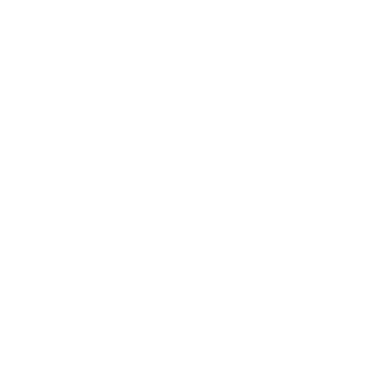 Rigorous and Relevant Teaching & Learning
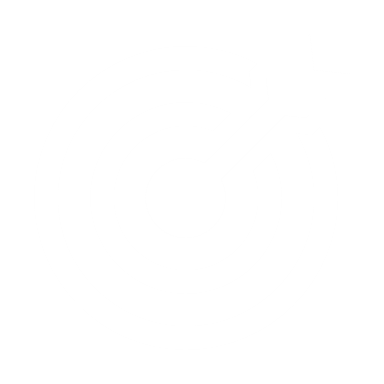 Clear, Easily Accessible Information
[Speaker Notes: Lianne]
Mt. SAC 2035 Planning Framework
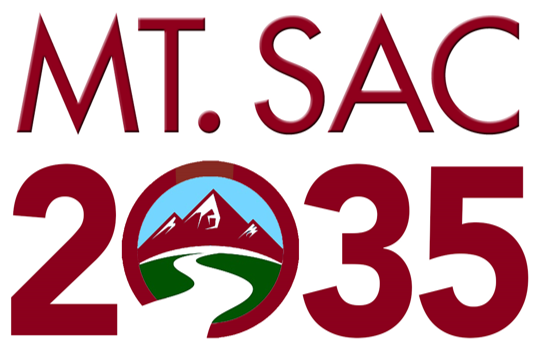 Mt. SAC MISSION
CONDITIONS FOR SUCCESS
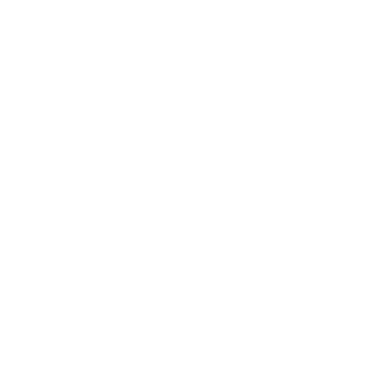 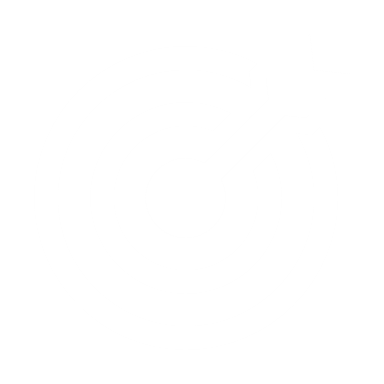 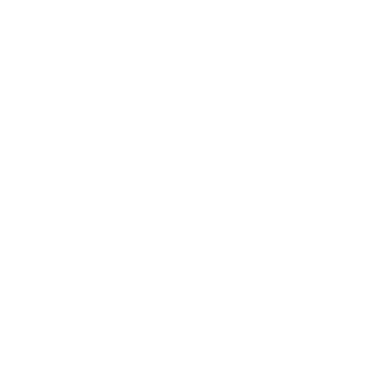 VISION 2030
Welcoming, Inclusive, Safe, Supportive Environment
Rigorous and Relevant Teaching &  Learning
Clear, Easily-Accessible Information
[Speaker Notes: Lianne The conditions for success are the fundamental categories that student have told us they need to be successful.]
Mt. SAC 2035 Planning Framework
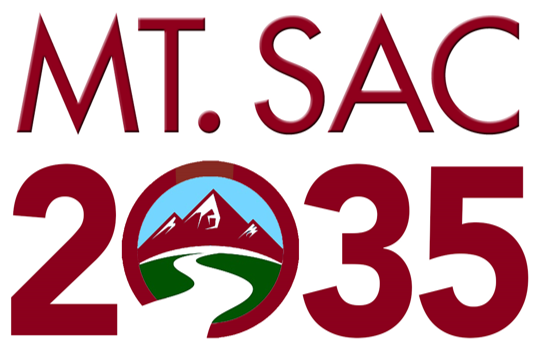 Mt. SAC MISSION
CONDITIONS FOR SUCCESS
INSTITUTIONAL GOALS + COMMITMENTS
ACCOMPLISHED THROUGH PLANS AND RESOURCE ALLOCATION
VISION 2030
[Speaker Notes: Lianne]
Mt. SAC 2035: Norming Planning Terminology
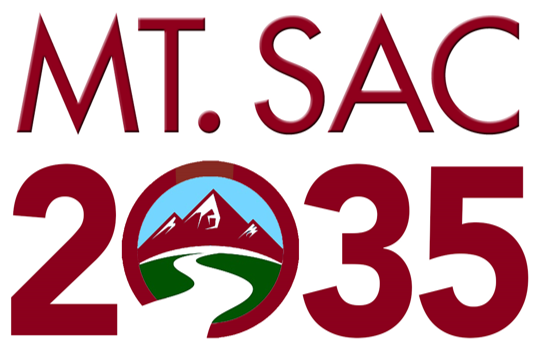 [Speaker Notes: Lianne]
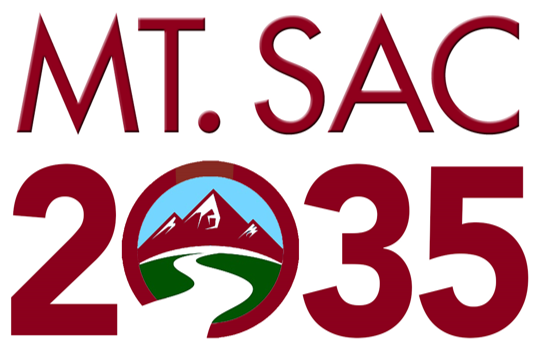 BREAK
[Speaker Notes: 15 Minute book timer with jazz music]
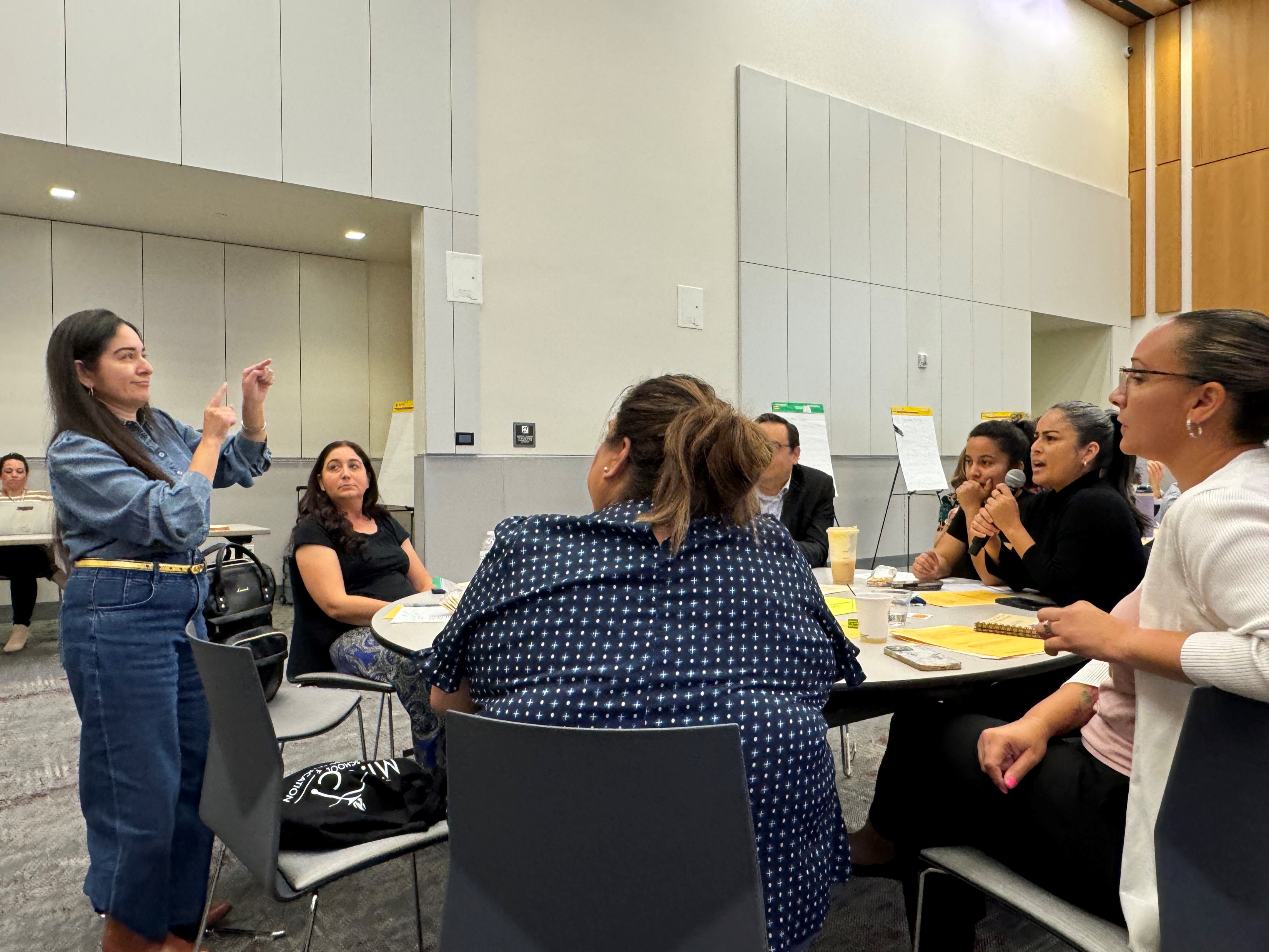 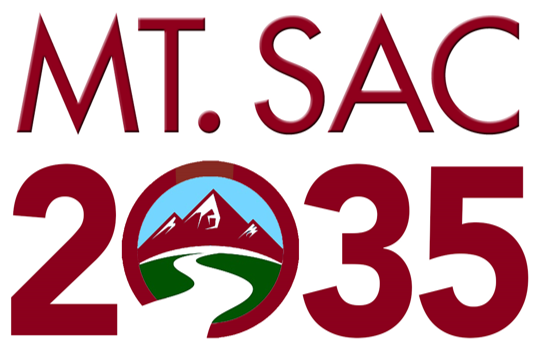 TABLE ACTIVITY
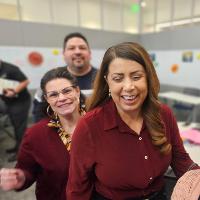 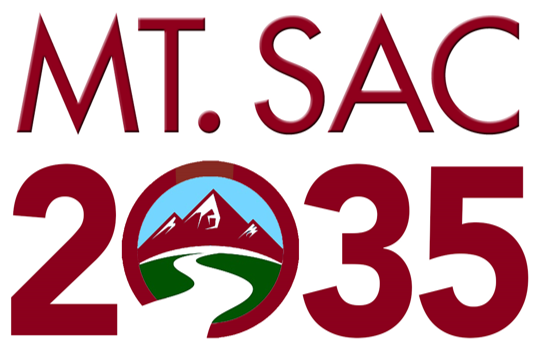 IMPLEMENTATION IN MOTION
Healing-Centered Engagement (HCE) at Mt. SAC
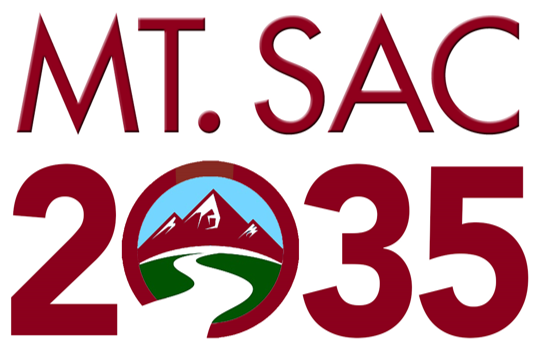 Based on more than 30 years of research and practice
HCE is a strengths-based approach that re-centers culture and identity as a central feature in personal well-being
Will help support Mt. SAC employees in exploring ways to more effectively reach and impact students of color
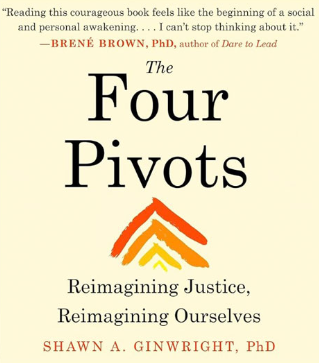 HCE Timeline
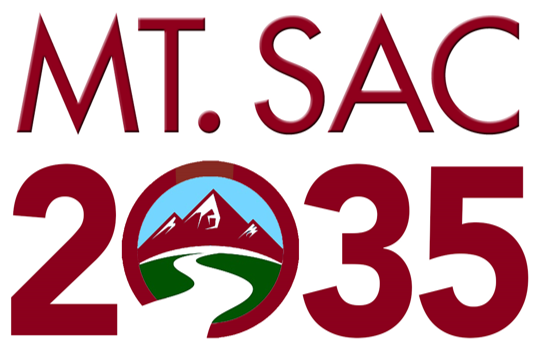 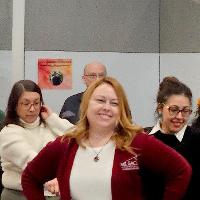 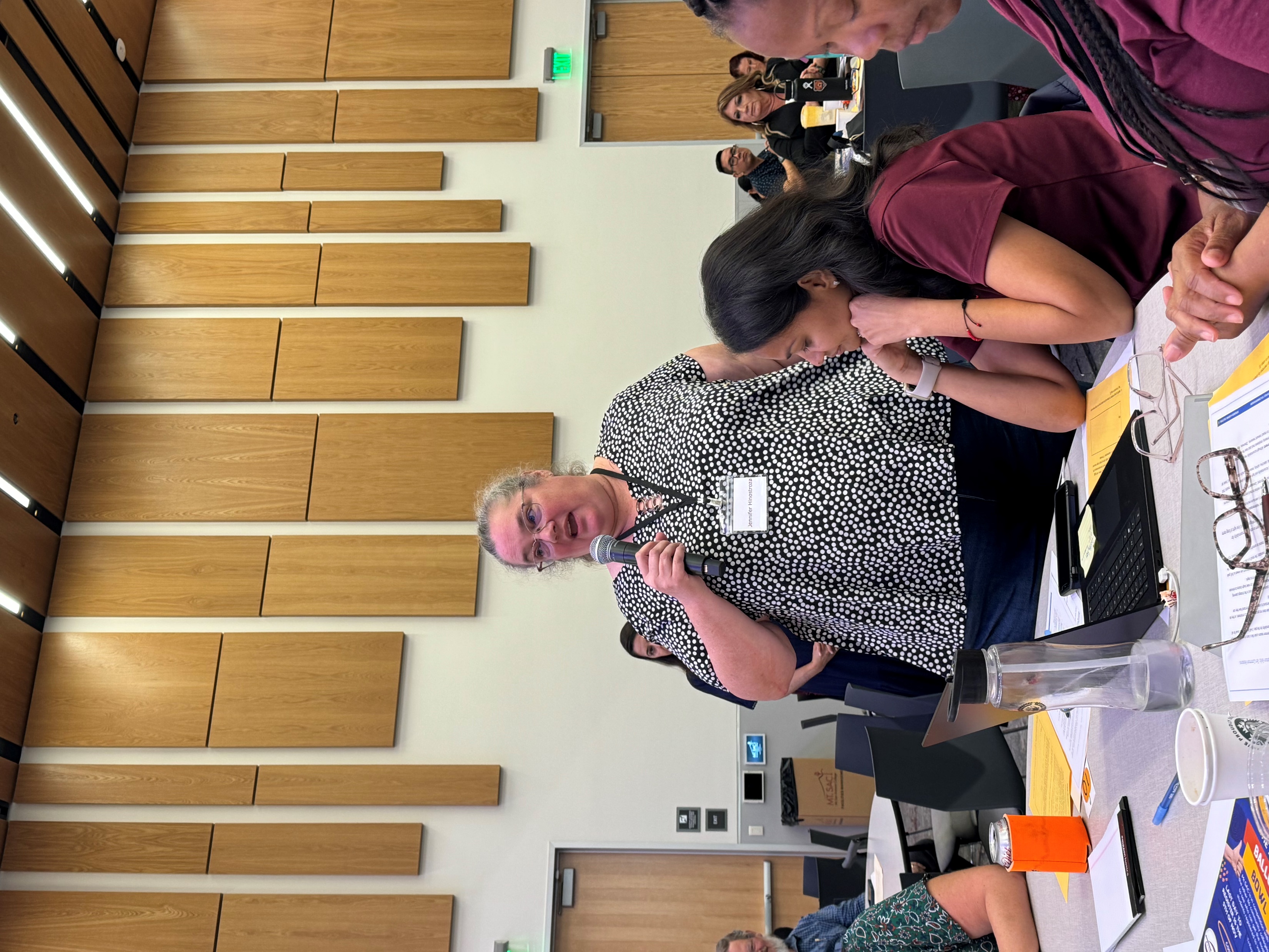 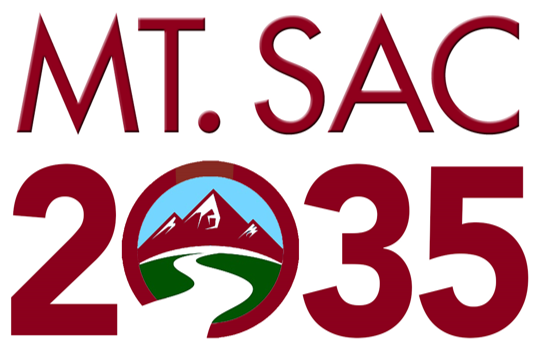 IMPLEMENTATION CHALLENGES & STRATEGIES
Ten Common Reasons & Your Mt. SAC Experience
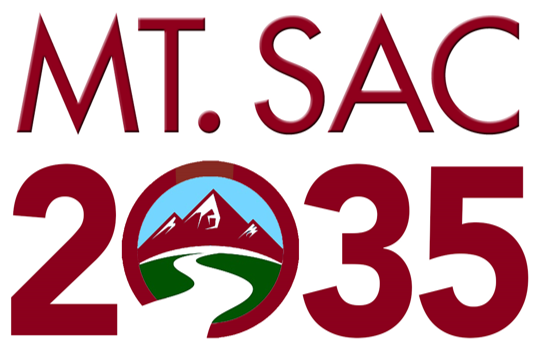 Ownership: few, if any, have stake in and/or responsibility for plan.
Communication: plan not communicated, so lack of understanding about its importance or how to contribute.
Overwhelming: where to begin?? numerous goals and actions because the College failed to make tough choices around prioritizing.
Meaningless: “fluffy” feel good but unobtainable goals and objectives, or no clear actions, or plan just “checks-the-box.”
Out of the ordinary (separate and apart): disconnected from operations (spins in its own universe).
Ten Common Reasons & Your Mt. SAC Experience
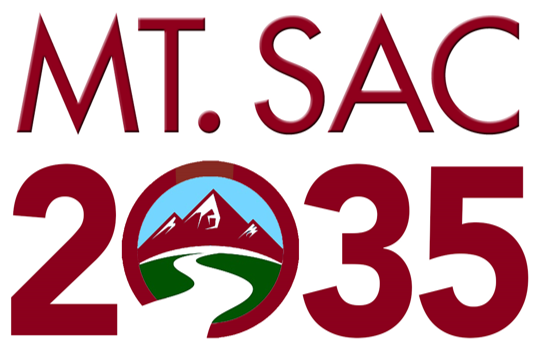 Mired down managers: people with responsibility for implementation are consumed by daily operating problems.
Not considered: Implementation not discussed in the planning process. 
Progress reporting: no method to track progress = no momentum.
Accountability: each initiative, goal, objective, activity, measurement, and/or data source must have an owner.
Empowerment: those accountable must also have the authority, responsibility, resources, knowledge, and tools needed.
Fall Joint Planning Session Implementation Activity Results
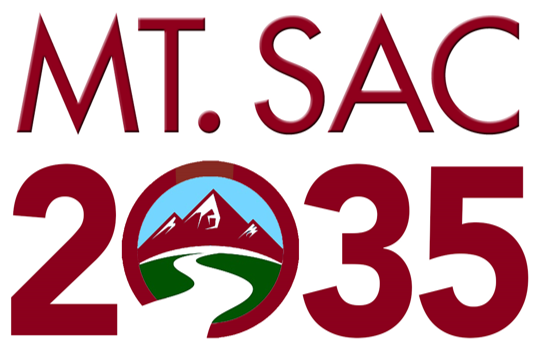 Need more clear, consistent, inclusive communication to break-down silos and foster understanding of and buy-in for Mt. SAC 2035.
“Lack of communication prevents knowing what to prioritize.”

“Control flow of info - small groups have discussions/make decisions and info does not trickle down.”
Fall Joint Planning Session Implementation Activity Results
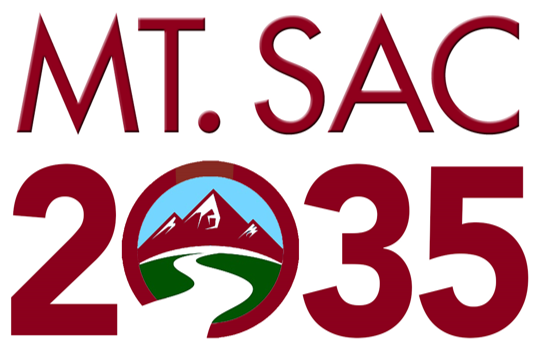 Need to address time and capacity constraints.
“There aren't enough people to implement the plan. The same people are working on multiple projects, and they don’t have the human capacity to do it all.”

“Overwhelming, complicated plans, too many goals, hard to implement.”
Fall Joint Planning Session Implementation Activity Results
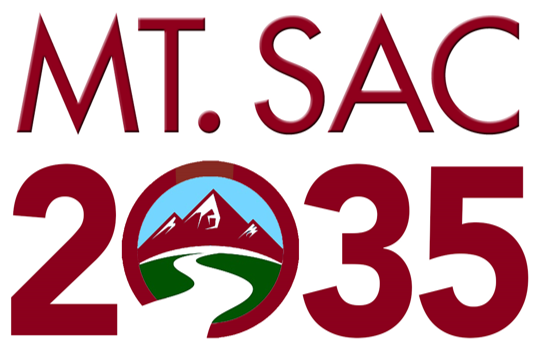 Need to address path dependence (i.e., the tendency for the institution to continue a practice even when newer, more effective alternatives become known).
“Too many 'this is how we've always done it.’”
“The Mt. SAC way: Some things that I used to be proud of. I am not proud of this anymore = complaints.”
“We are awesome, perfect. So, we don't need to change.”
Fall Joint Planning Session Implementation Activity Results
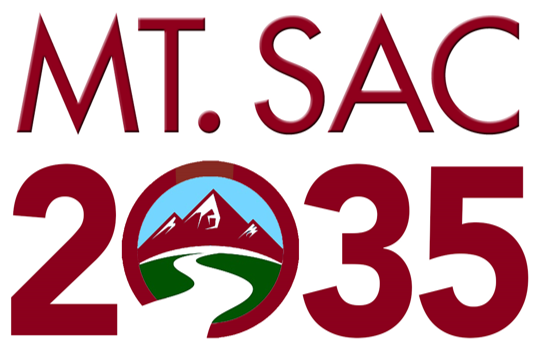 Most Highly Recommended Strategies for Implementation
Solicit student insights on plan goals – ask them how things are working and what may be improved.
Provide straightforward, inclusive communications about the plan goals and activities.
Provide professional learning opportunities related to the plan and its implementation.
Promote collaboration around shared goals, on a monthly basis, have all campus groups reflect on and analyze specific themes, particularly progress toward equity, current processes, and strategies for potential improvements.
Explain “What’s in it for me?” to encourage engagement and support for the goals and planned activities.
Critical Implementation Factors
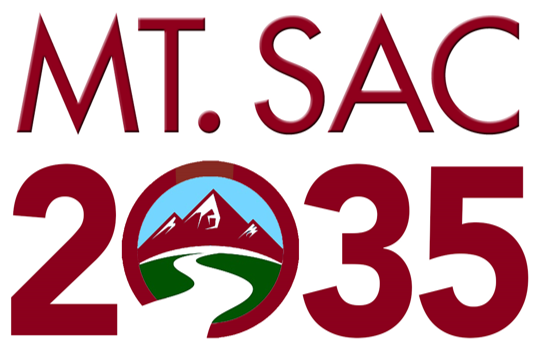 Promising Practices
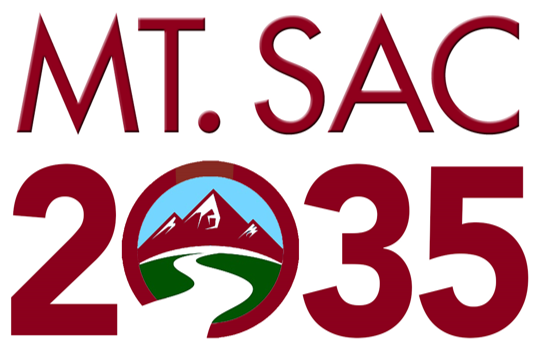 Promising Practices
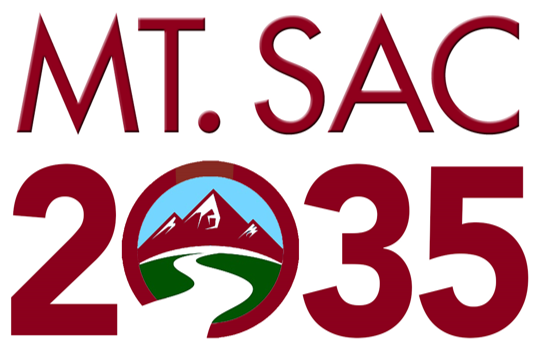 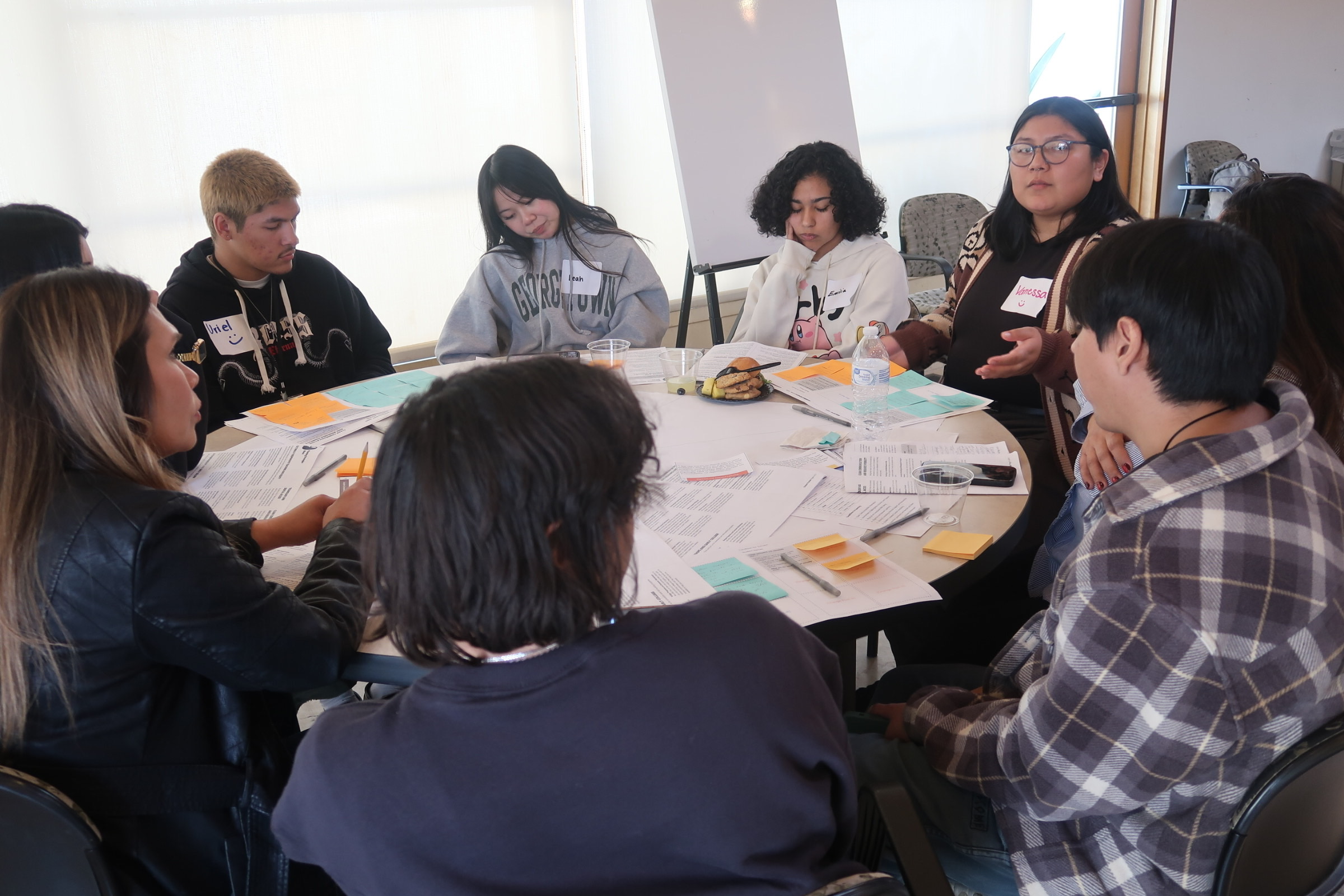 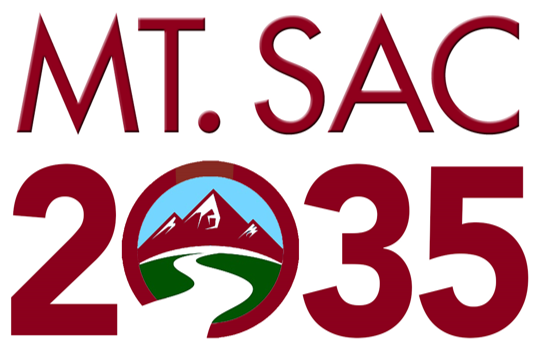 TABLE ACTIVITY & GALLERY WALK
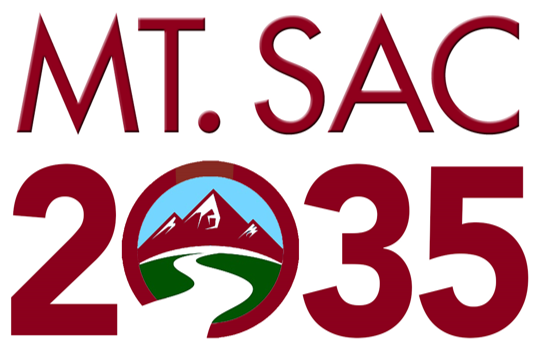 CLOSURE

Dr. Martha Garcia
Follow Our Progress at the Mt. SAC 2035 Website
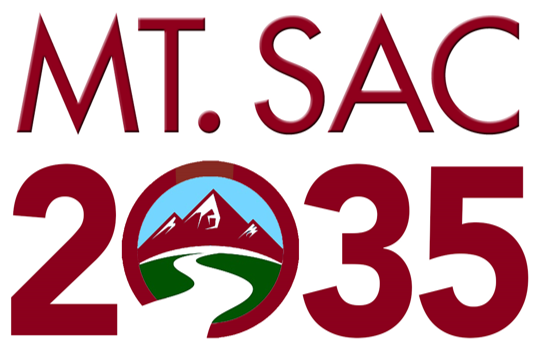 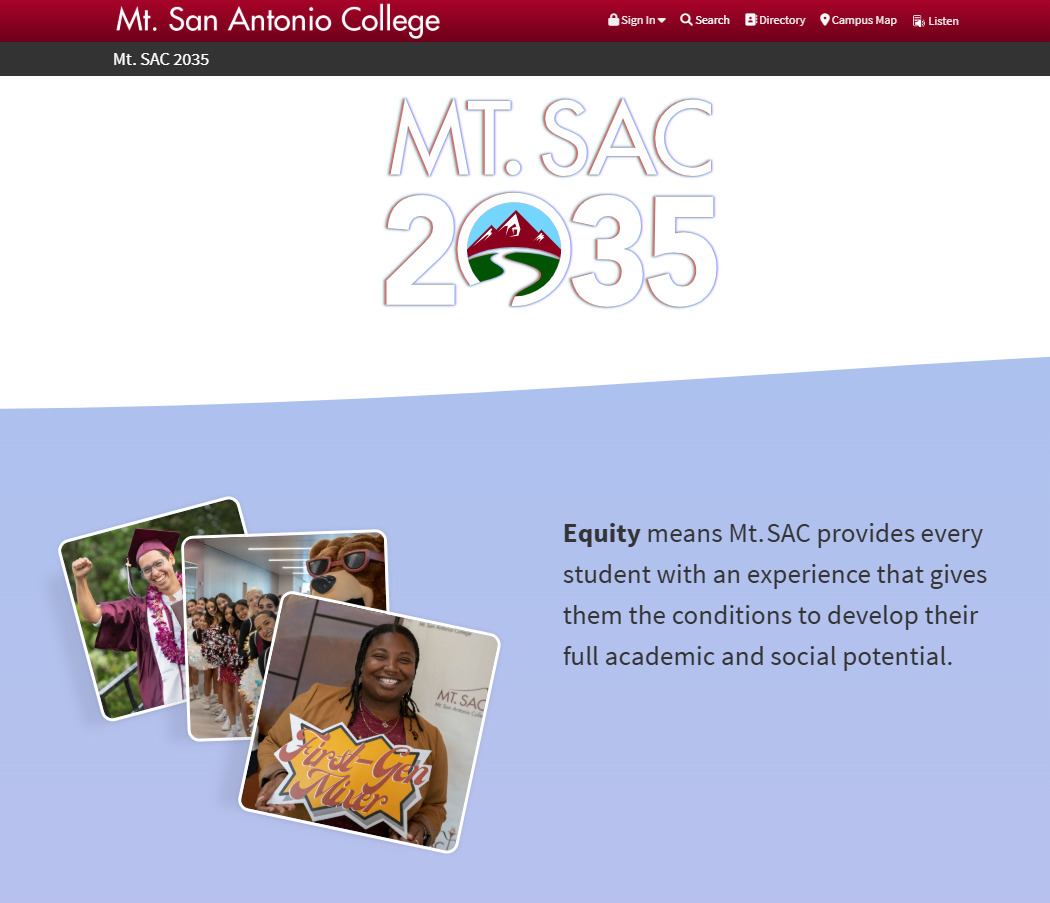 Mtsac.edu/2035
Spring ‘25 Joint Planning Summit Evaluation
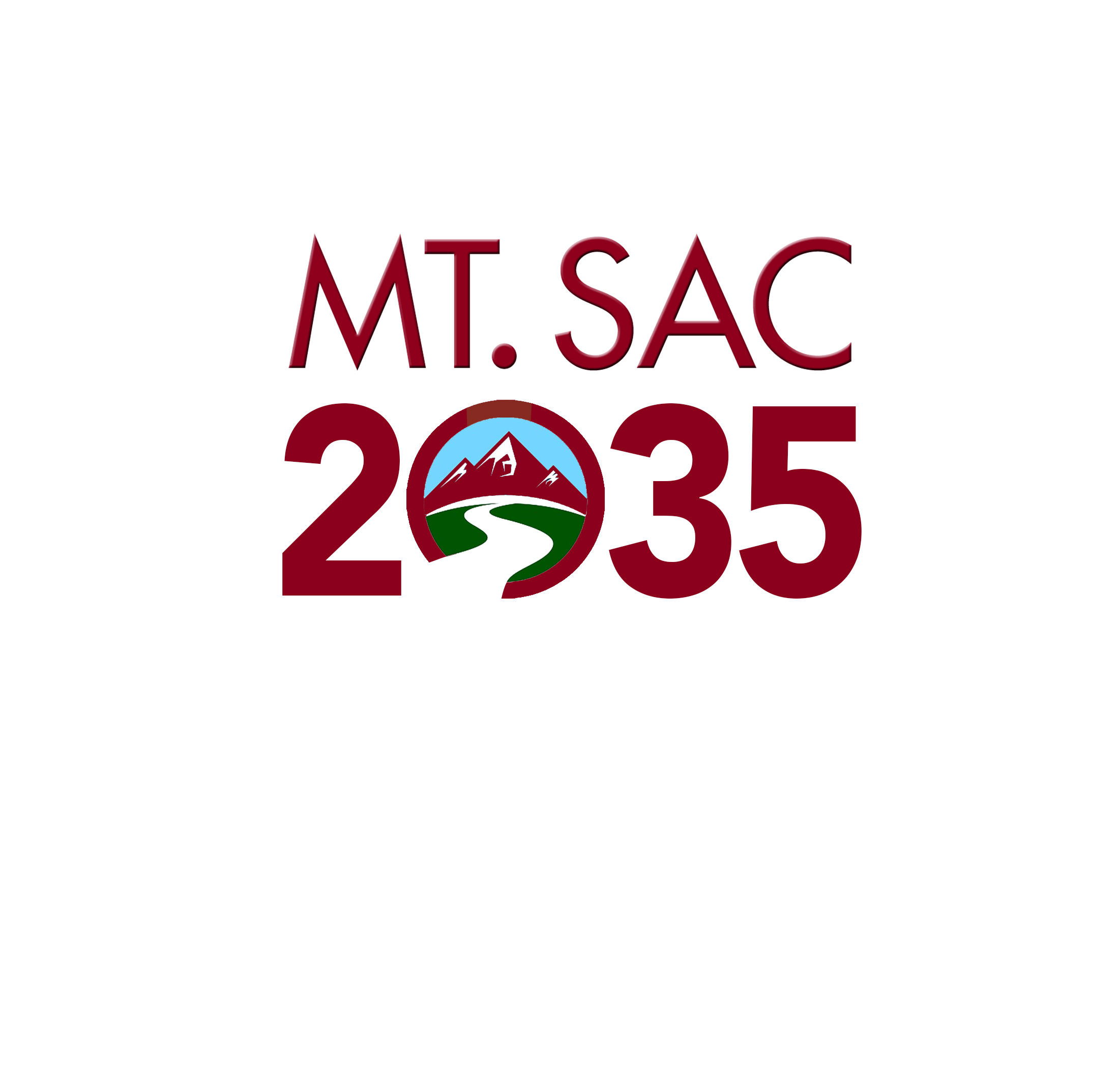 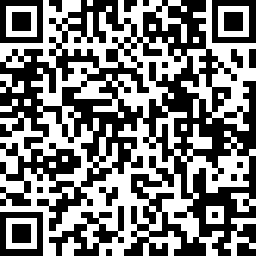